Интеллектуальные методы обнаружения вторжений
Выполнил: Алабугин С.К., аспирант группы 1802
“Any system created by the mind of man can be hacked by the mind of man.” 

Stephen King
Классификация сетевых атак
Классификация IDS
Подходы к анализу активности
Использование 
сигнатур
Выявление аномалий
Иные подходы
Использование сигнатур
Выявление аномалий
Пример иного подходы: "песочница" для обнаружения shellcode во входящем трафике
Подходы к выявлению аномалий(Условная классификация)
Машинное обучение
Пример: комбинация NaiveBayse и DT
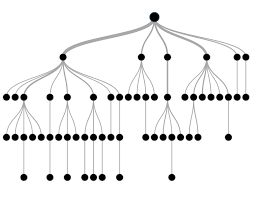 +
Статистический подход
Создание и\или применение некой  статистической модели
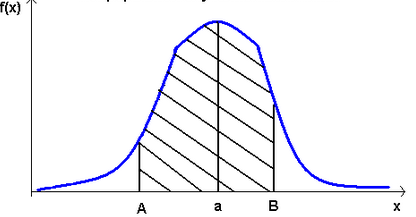 Статистический подход
Статистические методы выявления аномалий основаны на создании статистической модели одной или нескольких переменных величин таких как, например, объём сетевого трафика или количество сетевых соединений в час.
Экспертные системы
Экспертные системы
Экспертные системы основаны на составленном экспертом(человеком) наборе правил, определяющих нормальную активность. В качестве примера такого подхода можно привести цепь Маркова: некоторая абстрактная система, переходящая из одного состояния в другое с заданной вероятностью. Состояния системы задаются специалистом, а вероятности перехода определяются на основе данных, полученных из наблюдений за ИС. Таким образом, если в ходе работы наша система оказалась в состоянии, которому соответствует низкая вероятность перехода, то активность, приведшая к этому, считается аномальной.
КОНЕЦ,спасибо за внимание.